Использование ИТ
в работе с классом
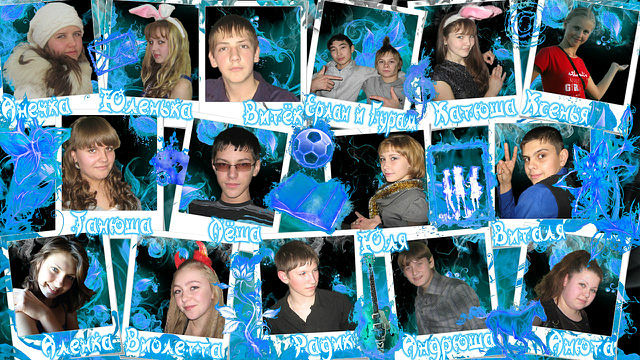 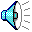 Обработка информации
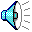 Хранение информации
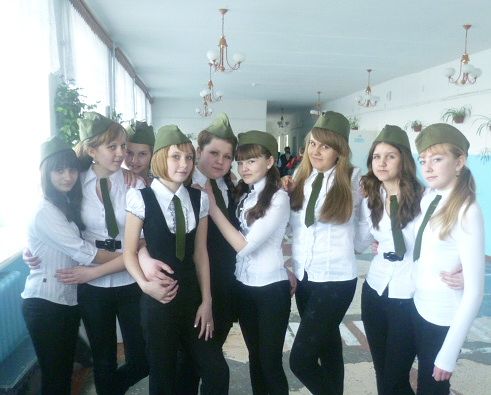 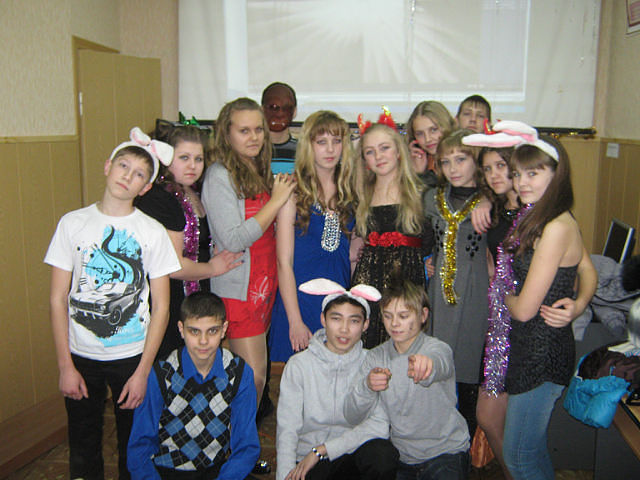 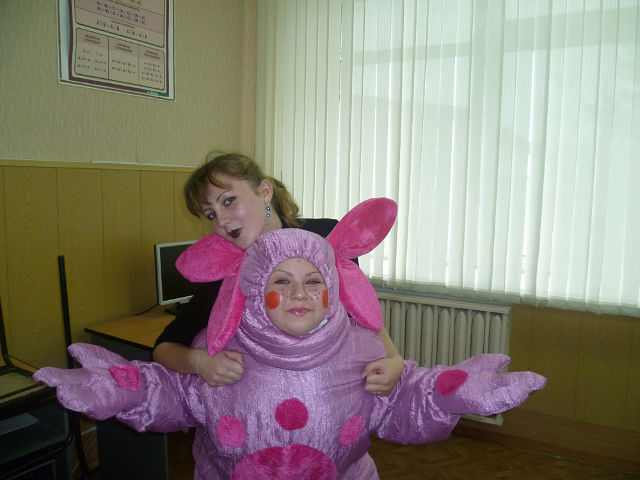 Интернет-ресурсы
Самопрезентация
Дима
Роман
«Воспитание представляется  сложным и трудным только до тех пор, пока мы хотим, не воспитывая себя, воспитывать своих детей …Если же поймешь, что воспитывать других мы можем через себя, то упраздняется вопрос о воспитании и остается один  вопрос жизни: как надо самому жить?»
Л.Н. Толстой